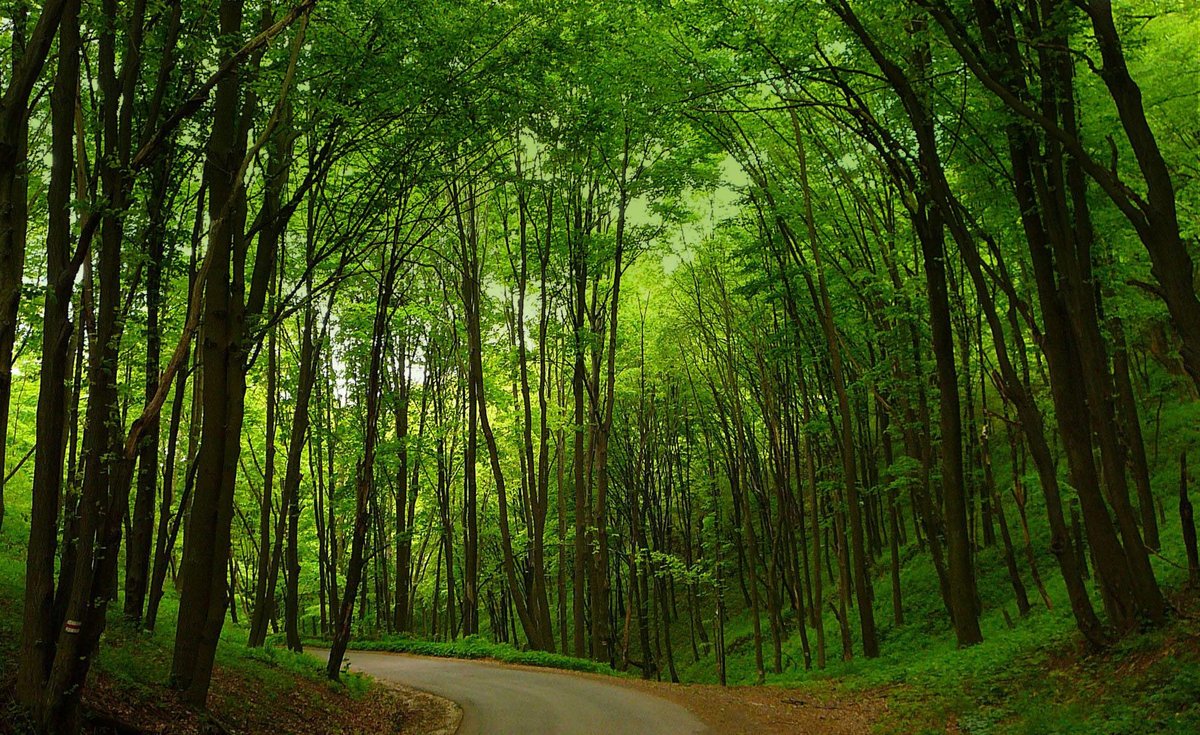 Прокуратура
Кашарского
района 
информирует
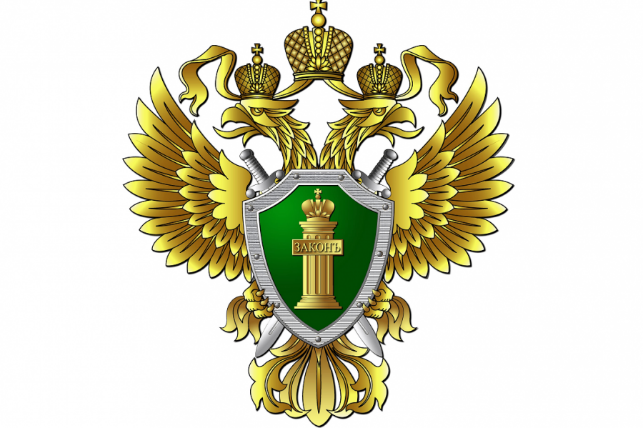 ГУМАННОЕ ОБРАЩЕНИЕ 
С  ЖИВОТНЫМИ
г. Сл. Кашары
2021 год
ГУМАННОЕ ОБРАЩЕНИЕ             С ЖИВОТНЫМИ
Федеральным законом от 27.12.2018 № 498-ФЗ «Об ответственном обращении с животными и о внесении изменений в отдельные законодательные акты Российской Федерации» закреплены обязанности по гуманному обращению с животными
Обращение с животными представляет собой обеспечение надлежащего ухода за животными; своевременного оказания животным ветеринарной помощи и своевременного осуществления обязательных профилактических ветеринарных мероприятий.
В случае отказа от права собственности на животное или невозможности его дальнейшего содержания, владелец обязан передать его новому владельцу или в приют для животных, которые могут обеспечить условия его содержания.
Законом запрещены проведение без применения обезболивающих лекарственных препаратов ветеринарных и иных процедур на животных, которые могут вызвать у них непереносимую боль; натравливание животных (за исключением служебных) на других животных; отказ владельцев животных от исполнения ими обязанностей по их содержанию до определения в приюты или отчуждения иным законным способом; торговля животными в непредусмотренных местах,; организация и проведение боев животных; умерщвление животных; кормление хищных животных другими живыми животными в местах, открытых для свободного посещения, за исключением случаев, предусмотренных требованиями к использованию животных в культурно-зрелищных целях и их содержанию, установленными Правительством РФ.
УГОЛОВНАЯ ОТВЕТСТВЕННОСТЬ                   ЗА ЖЕСТОКОЕ ОБРАЩЕНИЕ      С ЖИВОТНЫМИ
Домашние и бездомные животные нередко подвергаются жестокому обращению, как со стороны собственных владельцев, так и со стороны посторонних лиц. 
Частью 1 ст. 245 УК РФ предусмотрена уголовная ответственность за жестокое обращение с животным Санкцией статьи предусмотрено наказание вплоть до лишения свободы на срок до 3 лет.
Совершение данного преступления  группой лиц, группой лиц по предварительному сговору или организованной группой, в присутствии малолетнего, с применением садистских методов, с публичной демонстрацией или в отношении нескольких животных может грозить лишением свободы на срок от трех до пяти лет.